Problem: Two Rockets
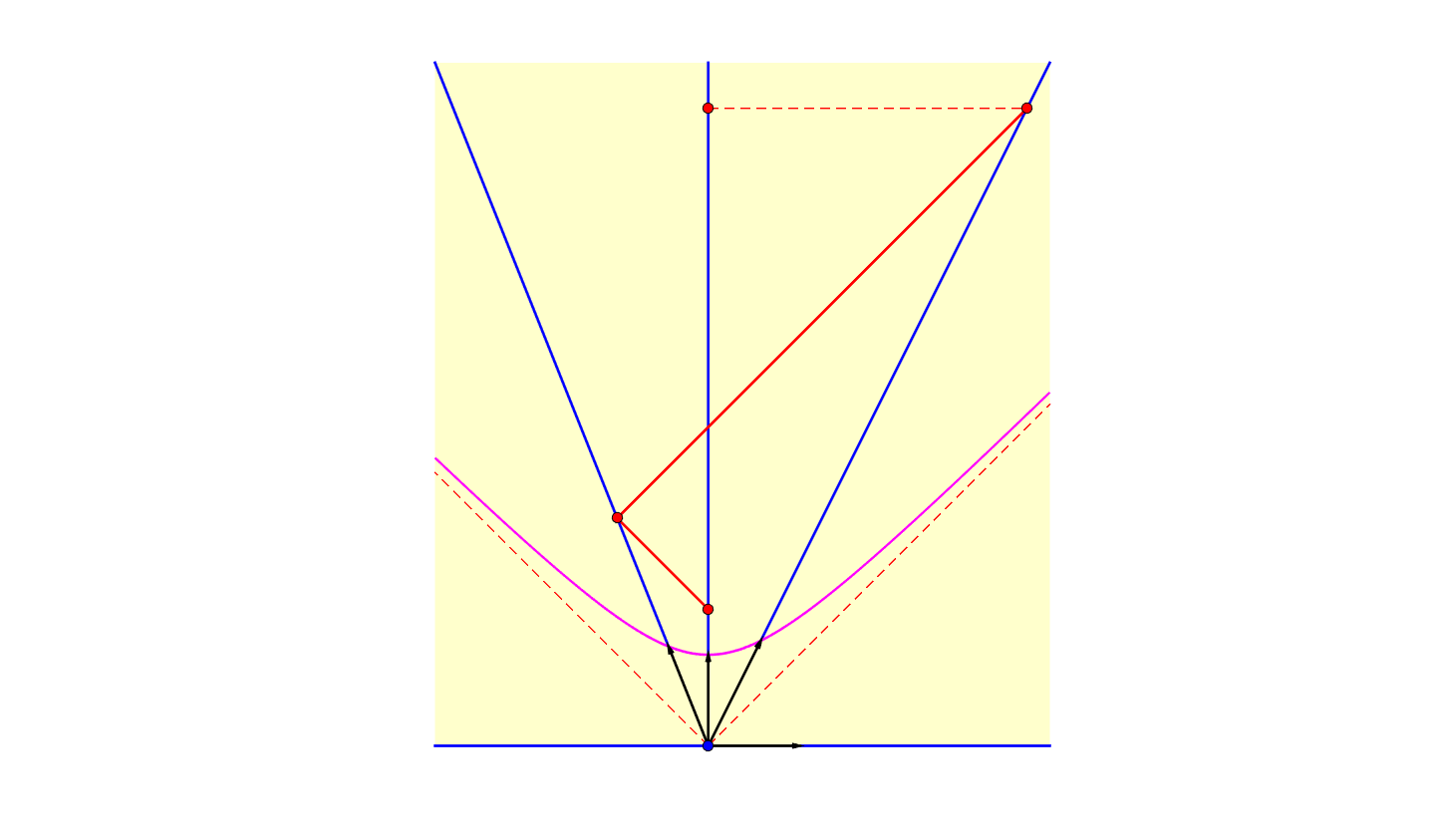